Lektion 11: Berechnung der Größe von Bitmap-Dateien
KS4 - Darstellungen von Daten
[Speaker Notes: Zuletzt aktualisiert: 30-09-2021

Die Ressourcen werden regelmäßig aktualisiert - die neueste Version finden Sie unter: the-cc.io/curriculum.
Diese Ressource wird von der Raspberry Pi Foundation unter einer Creative Commons Attribution-NonCommercial-ShareAlike 4.0 International Lizenz lizenziert. Um eine Kopie dieser Lizenz zu sehen, besuchen Sie creativecommons.org/licenses/by-nc-sa/4.0/]
Starter-Aktivität
Metadaten
Was sind Metadaten?
Nennen Sie drei Beispiele für Metadaten, die auf Bilder angewendet werden können.
Starter-Aktivität
Metadaten
Metadaten sind "Daten über Daten".
Beispiele:
Bildabmessungen (z. B. Breite in Pixel, Höhe in Pixel)
Farbtiefe
Dateiformat
Datum und Uhrzeit der Erstellung
Geografischer Ort der Erstellung
Details über das Gerät, mit dem das Bild erstellt wurde
Kameraeinstellungen
Was sind Metadaten?
Nennen Sie drei Beispiele für Metadaten, die auf Bilder angewendet werden können.
Zielsetzungen
Lektion 11: Berechnung der Größe von Bitmap-Dateien
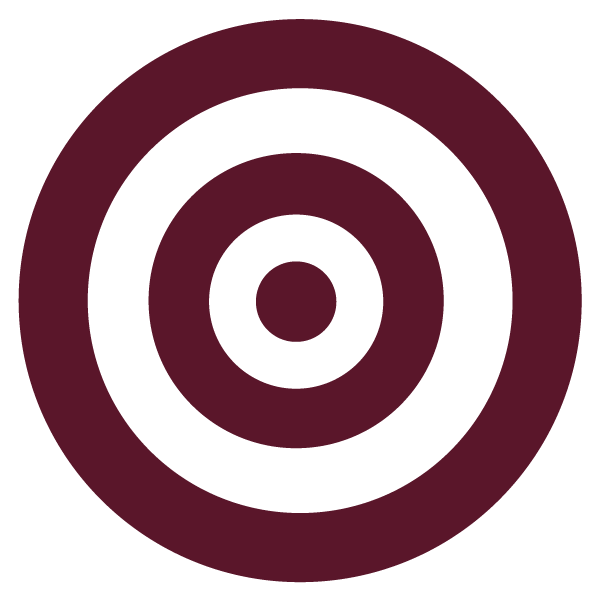 In dieser Lektion lernen Sie:
Berechnen der Dateigröße von Bitmaps
Anhand von Beispielen beschreiben, wie die Anzahl der Pixel und die Farbtiefe die Dateigröße eines Bitmap-Bildes beeinflussen können
Tätigkeit 1
Berechnung der Dateigröße
Dieses Bild enthält 8 × 8 Pixel. 
Jedes Pixel entspricht 1 Bit. 
Wie groß könnte die Dateigröße dieses Bildes in Bits sein?
Tätigkeit 1
Berechnung der Dateigröße
Dieses Bild enthält 8 × 8 Pixel. 
Jedes Pixel entspricht 1 Bit. 
Wie groß könnte die Dateigröße dieses Bildes in Bits sein?
8 × 8 = 64 Pixel
64 × 1 Bit = 64 Bits
Tätigkeit 1
Berechnung der Dateigröße
Was sind 64 Bit in Bytes?
64 ÷ 8 = 8 Bytes
Tätigkeit 1
Berechnung der Dateigröße
Hier ist ein weiteres Bitmap-Bild. 
Dieses Bild enthält 8 × 8 Pixel.
Jedes Pixel entspricht 2 Bit.
Wie groß könnte die Dateigröße dieses Bildes in Bits sein?
Tätigkeit 1
Berechnung der Dateigröße
Hier ist ein weiteres Bitmap-Bild. 
Dieses Bild enthält 8 × 8 Pixel.
Jedes Pixel entspricht 2 Bit.
Wie groß könnte die Dateigröße dieses Bildes in Bits sein?
8 × 8 = 64 Pixel
64 × 2 Bits = 128 Bits
Tätigkeit 1
Berechnung der Dateigröße
Pixelbreite × Pixelhöhe × Farbtiefe
Die Formel zur Berechnung der Dateigröße eines Bitmap-Bildes lautet:
Tätigkeit 1
Berechnung der Dateigröße
Pixelbreite × Pixelhöhe × Farbtiefe
Die Dateigröße eines Bildes nimmt immer zu, wenn die Bildgröße oder die Farbtiefe zunimmt.
Tätigkeit 1
Berechnung der Dateigröße
Pixelbreite × Pixelhöhe × Farbtiefe
Die Dateigröße wird immer etwas größer sein etwas größer als die durch die Formel ermittelte Größe, da die Datei auch die Metadaten enthält.
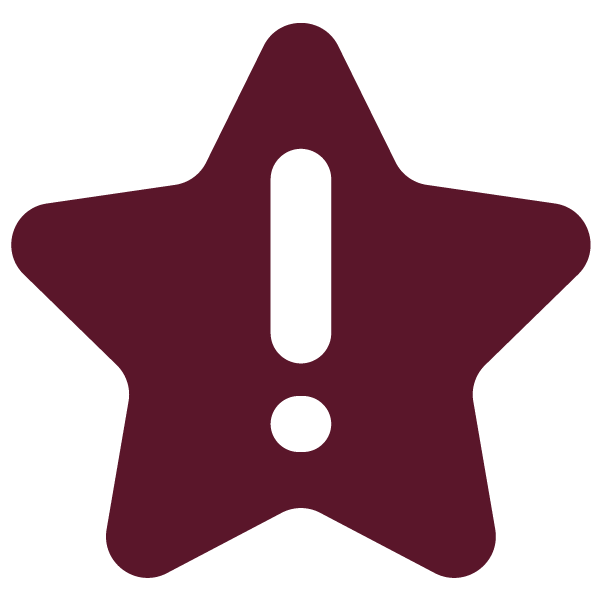 Tätigkeit 1
Berechnung der Dateigröße
Die Dateigröße ist ein wichtiger Faktor, der bei der Entscheidung über die Bildgröße und die Farbtiefe eines Bildes zu berücksichtigen ist. 
Wenn das Bild auf einer Website erscheinen soll, muss es schnell geladen werden. Eine große Dateigröße verschlechtert das Erlebnis des Nutzers.
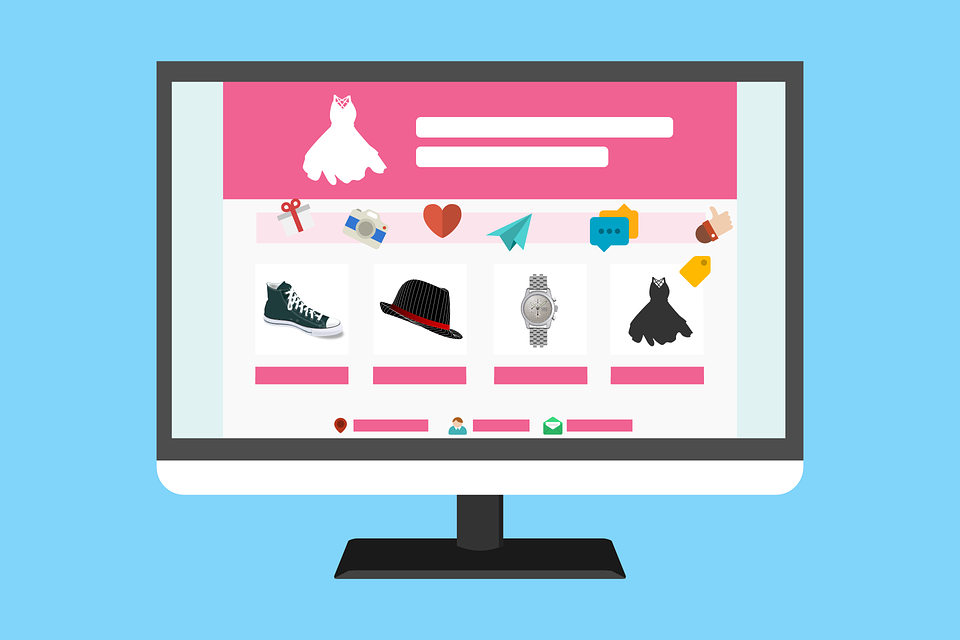 [Speaker Notes: Bildquelle: https://pixabay.com/vectors/template-layout-website-blog-theme-1599667/]
Tätigkeit 1
Berechnung der Dateigröße
Wenn das Bild in einer Zeitschrift verwendet werden soll, ist eine hohe Qualität äußerst wichtig. 
In diesem Szenario sollte die Qualität des Bildes nicht dadurch beeinträchtigt werden, dass man versucht, die Dateigröße unnötig klein zu halten.
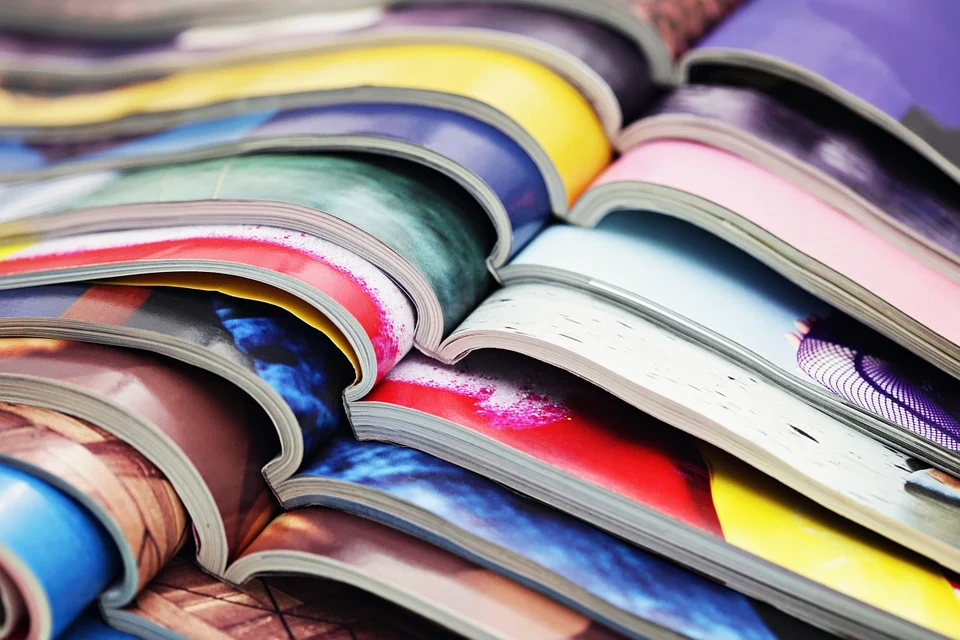 [Speaker Notes: Bildquelle: https://pixabay.com/photos/magazine-colors-media-page-806073/]
Tätigkeit 1
Berechnung der Dateigröße
Wenn Sie ein Gerät entwickeln würden, das alle 15 Sekunden Bilder von einem Vogelfutterhäuschen macht, müssten Sie die Dateigröße sorgfältig abwägen. 
Sie müssen berechnen, wie viele Bilder auf dem Gerät gespeichert werden können, bevor es voll ist.
Sie müssen auch die Qualität der Bilder berücksichtigen. Wird das Gerät Bilder in guter Qualität von den Vögeln aufnehmen?
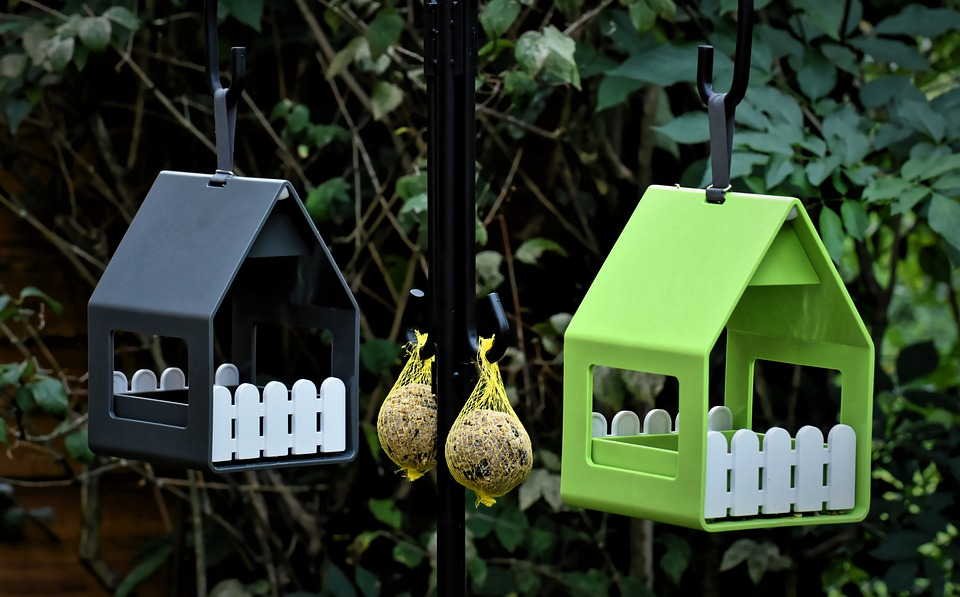 [Speaker Notes: Bildquelle: https://pixabay.com/photos/fat-balls-bird-houses-food-bird-4436647/]
Tätigkeit 1
Berechnung der Dateigröße
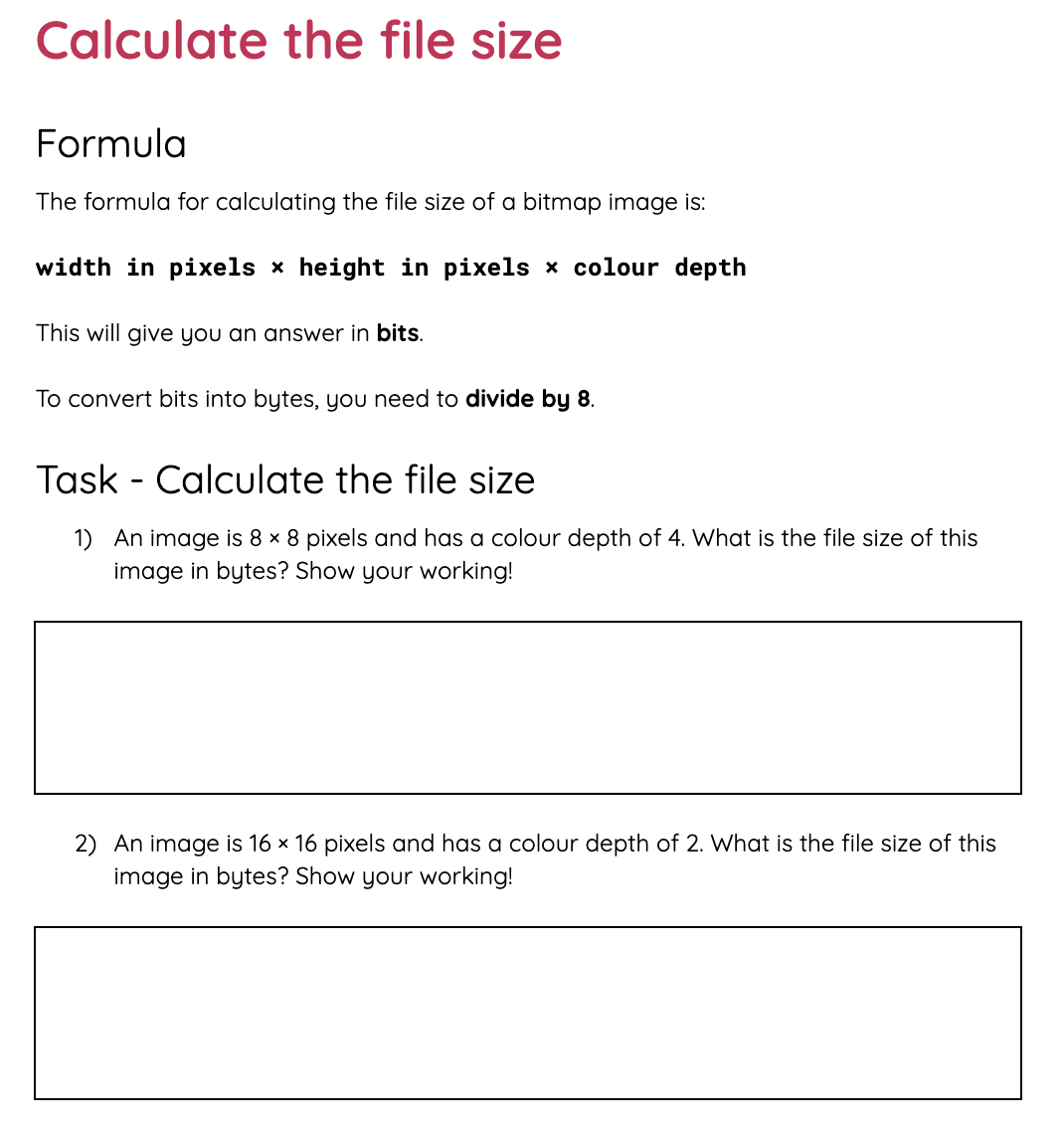 Verwenden Sie das Aufgabenblatt, um die Dateigröße verschiedener Bitmap-Bilder zu berechnen.
Tätigkeit 2
Ein Projekt entwerfen
the-cc.io/ImageProjects
Verwenden Sie das Arbeitsblatt, um eine Idee für ein Projekt zu entwickeln, das Bilder benötigt. Entscheiden Sie sich für die Auflösung und Farbtiefe der Bilder, die Sie für Ihr Projekt verwenden wollen.
Ihr Projekt ist begrenzt. Sie haben nur ein 500-MB-Flash-Laufwerk zum Speichern der Bilder.
Sie können sich auf der Projektseite der Raspberry Pi Foundation inspirieren lassen.
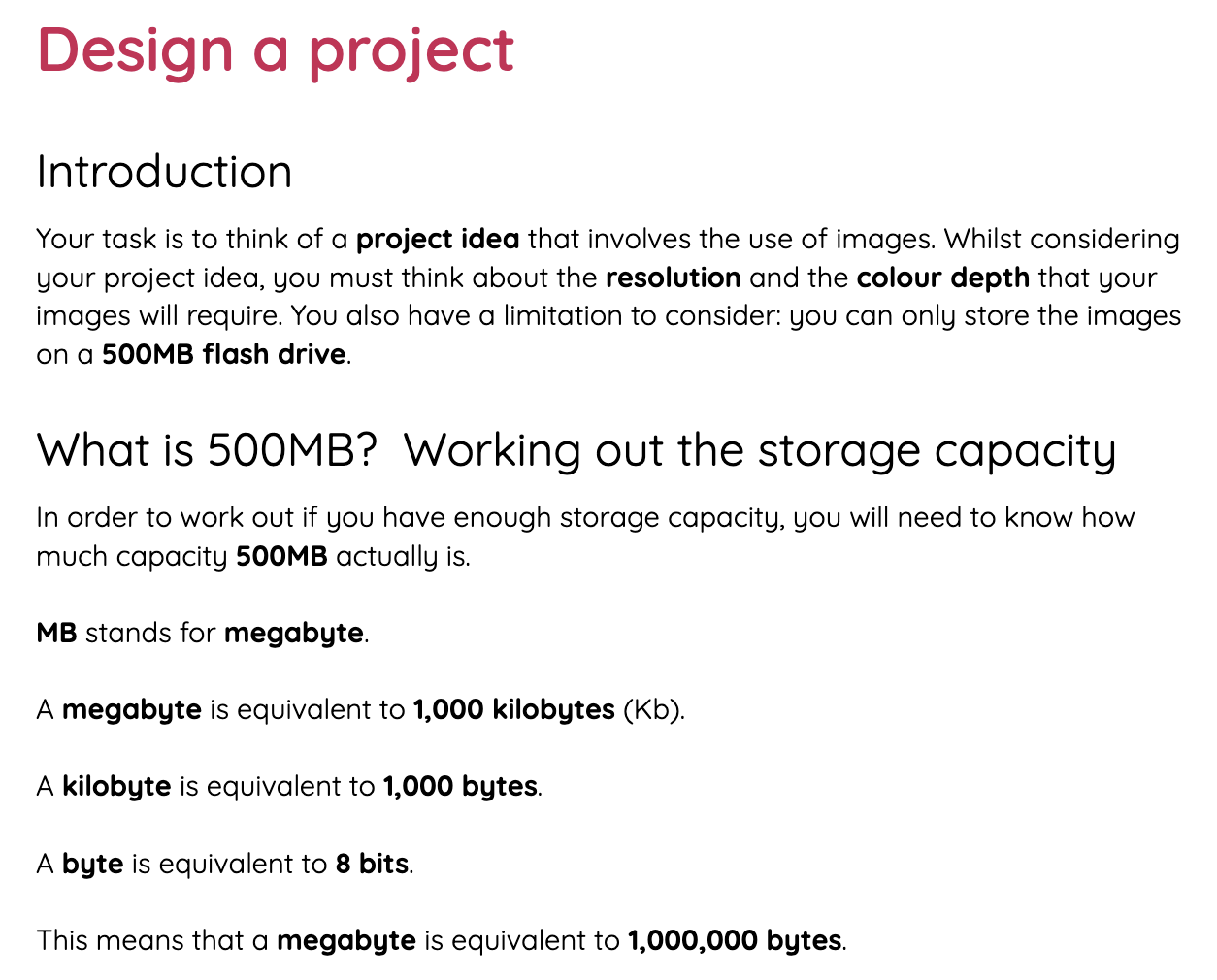 Plenarsitzung
Was sollten Sie wählen? (Nachdenken, schreiben, Paare bilden, teilen)
Szenarien:
Ein Foto, das Sie auf Ihrer Website zeigen können
Ein Foto, das Sie Ihrer Familie nach einem besonderen Anlass per E-Mail schicken können
Ein Foto zum Aushängen als Großplakat
Ein Foto, das Sie für Ihren Avatar in einem Spiel verwenden können
Wählen Sie für jedes der auf der rechten Seite beschriebenen Szenarien die am besten geeignete Farbtiefe und Auflösung aus diesen Optionen: 
Farbtiefe
1-Bit-Schwarzweiß, 8-Bit-Schwarzweiß, 8-Bit-Farbe oder 24-Bit-Farbe
Auflösung
Niedrig, hoch oder sehr hoch
Plenarsitzung
Was sollten Sie wählen? (Nachdenken, schreiben, Paare bilden, teilen)
Zusammenfassung
Nächste Lektion
In der nächsten Lektion werden Sie...
Lernen, wie Töne mit binären Ziffern dargestellt werden
In dieser Lektion werden Sie...
Berechnet die Dateigrößen von Bitmaps 
Überlegung, wie sich Auflösung und Farbtiefe auf die Dateigröße auswirken